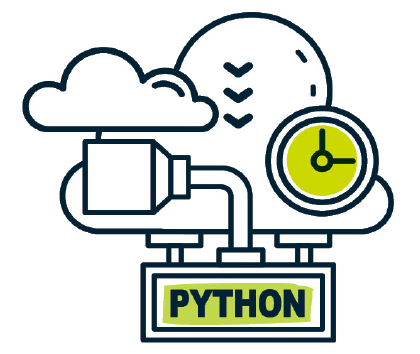 파이썬으로 배우는누구나 코딩
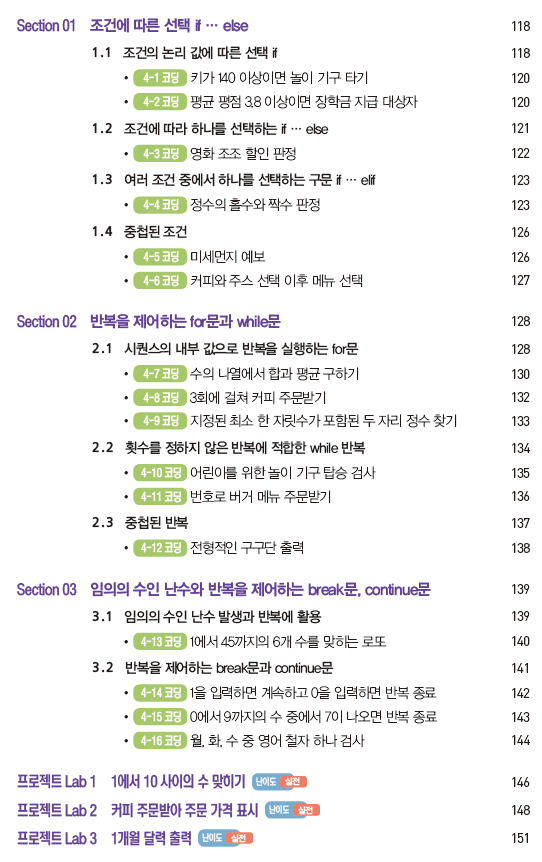 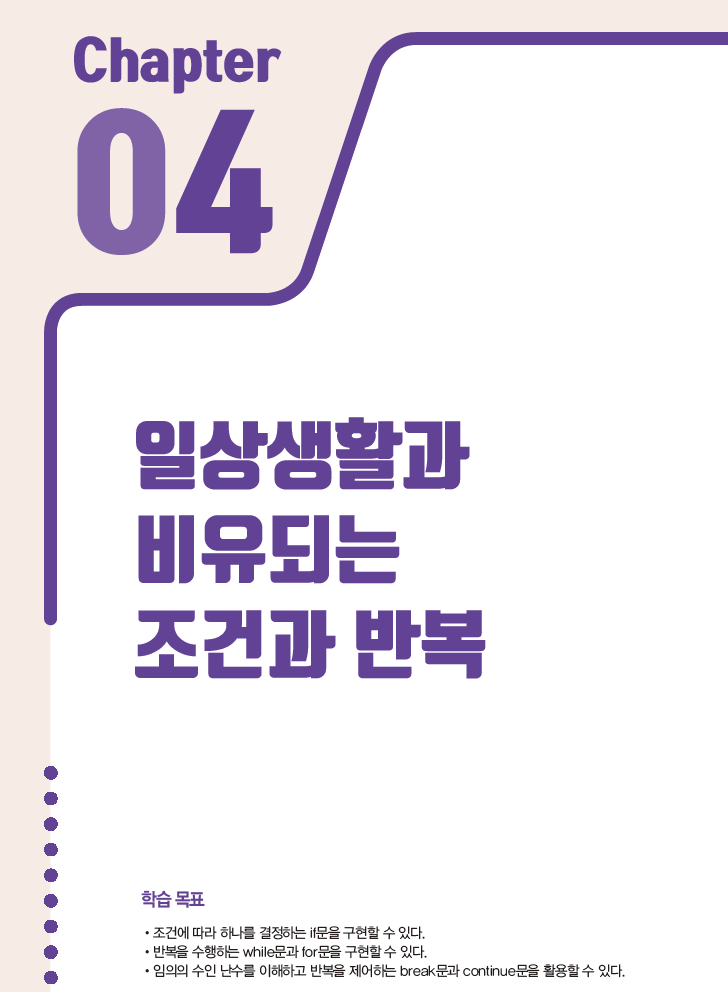 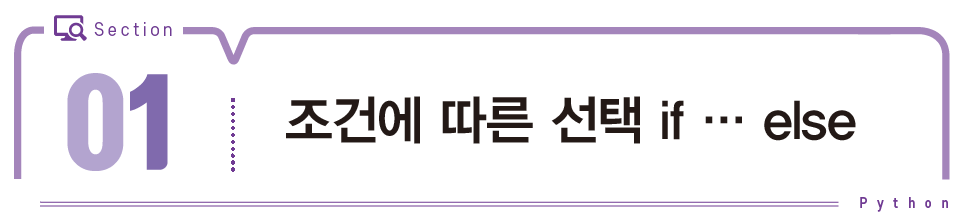 조건에 따른 선택을 결정하는 if문
조건문
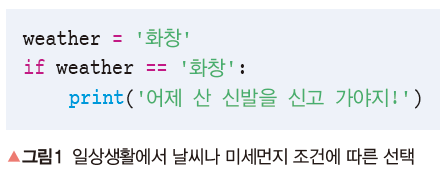 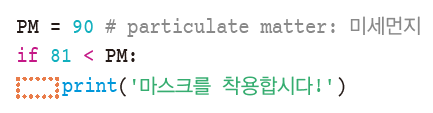 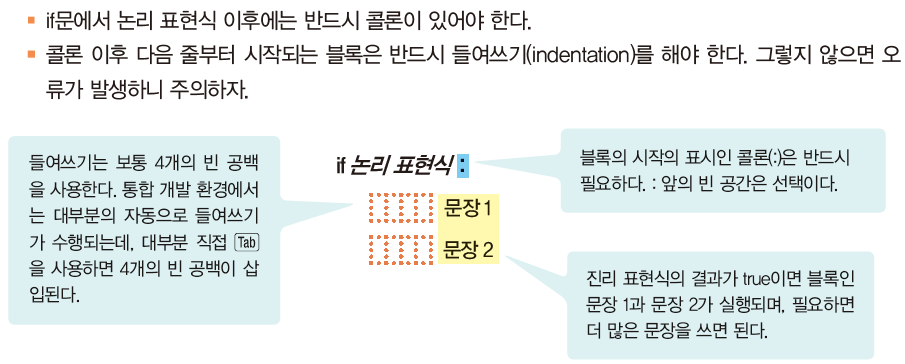 3
일상 코딩: 놀이공원에서 키를 제한하는 놀이 기구
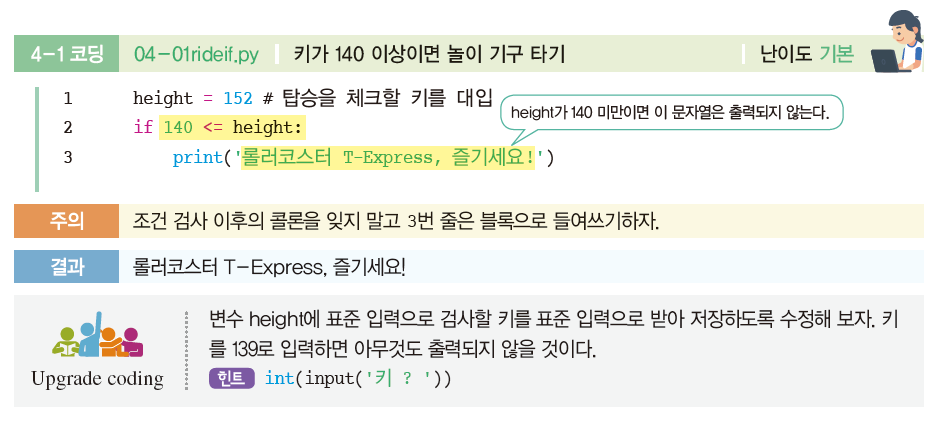 4
if … else 문
논리 표현식 결과인 True와 False에 따라 나뉨
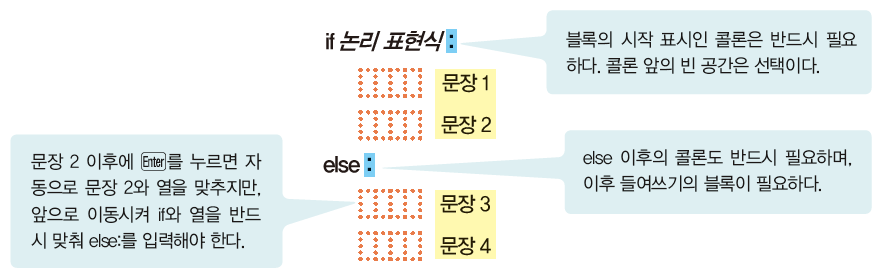 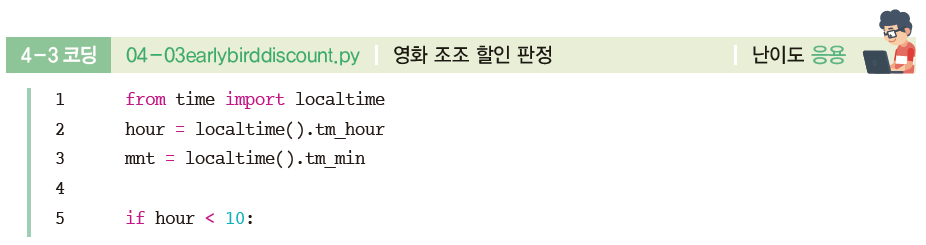 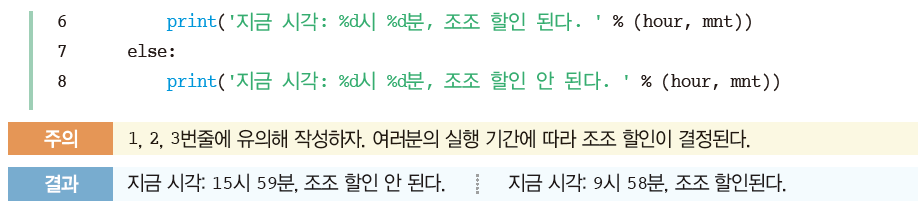 5
다중 택일 결정 구조인 if … elif
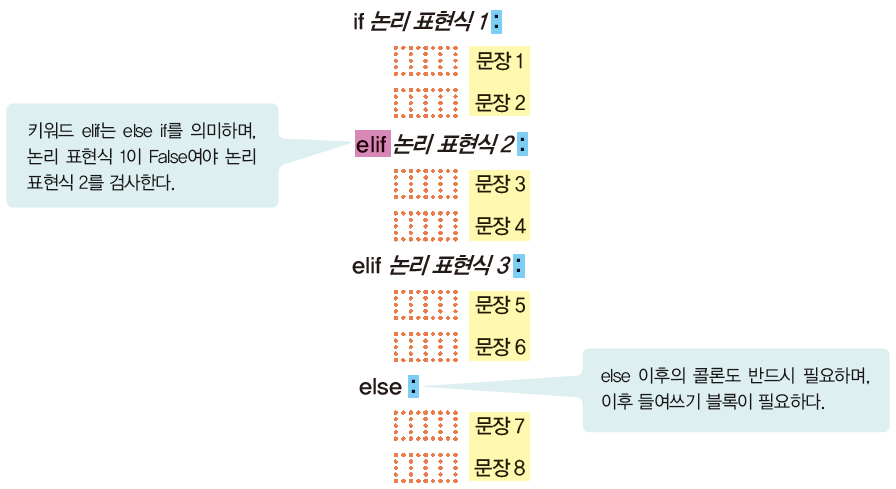 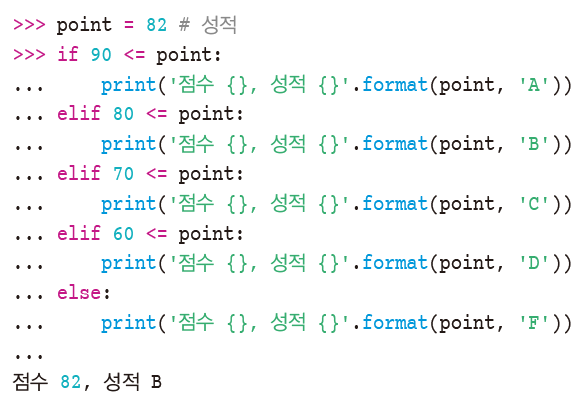 6
일상 코딩: 미세먼지 농도에 따른 미세먼지 경고 예보
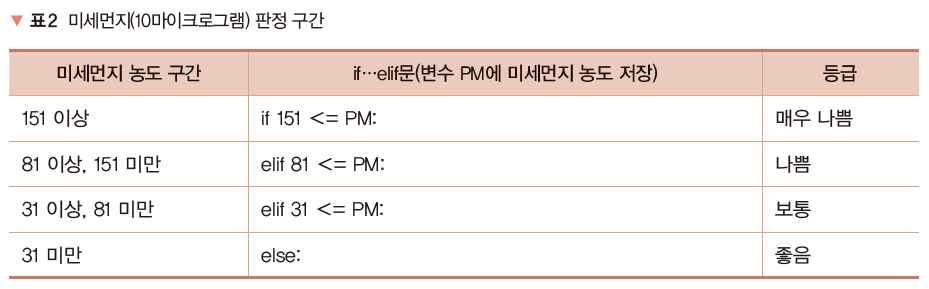 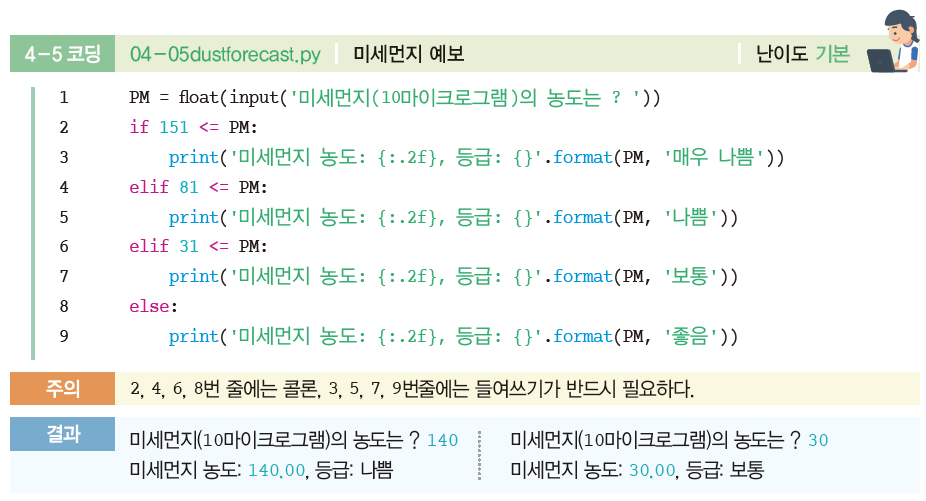 7
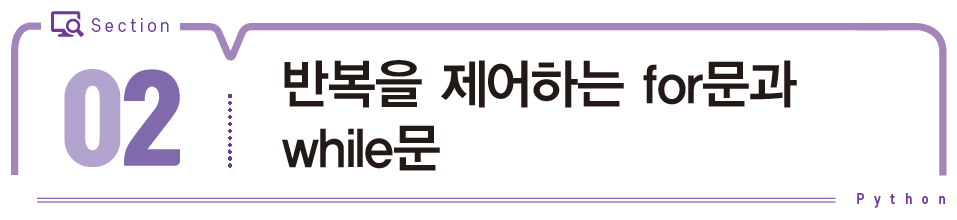 일상생활과 같은 반복의 실행
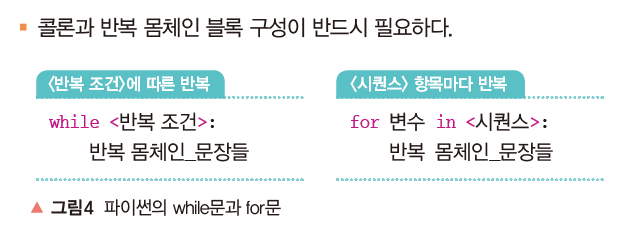 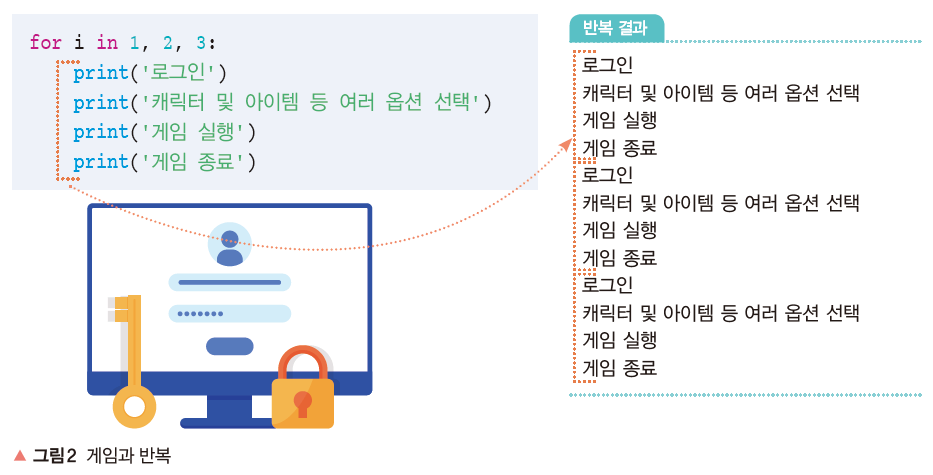 9
for 문
정해져 있는 시퀀스의 항목 값으로 반복을 실행
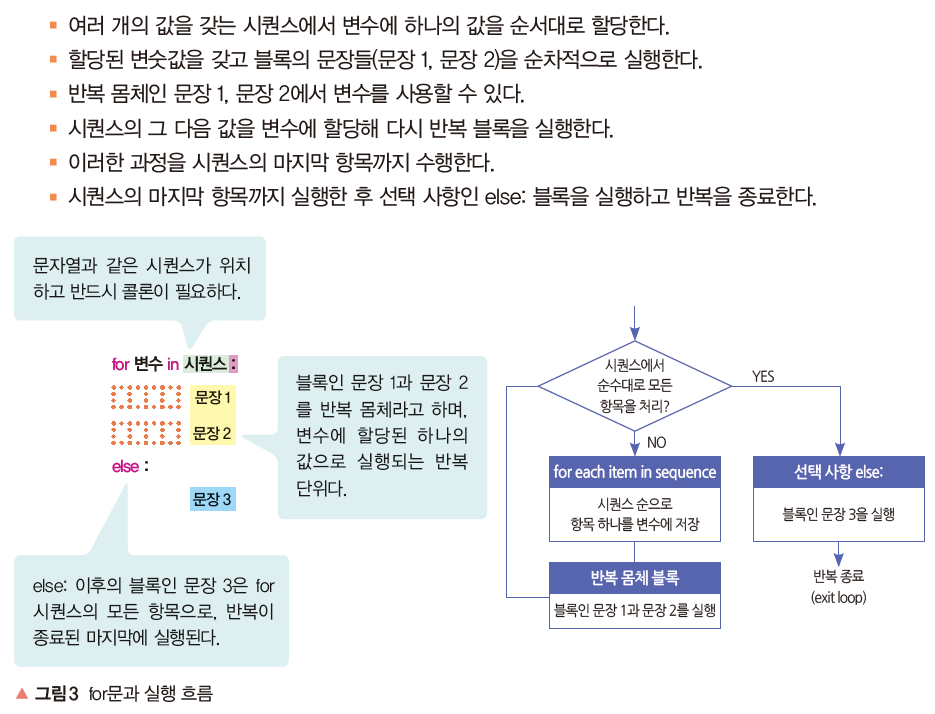 10
실수의 나열인 시퀀스에서 for 구문으로 합과 평균 구하기
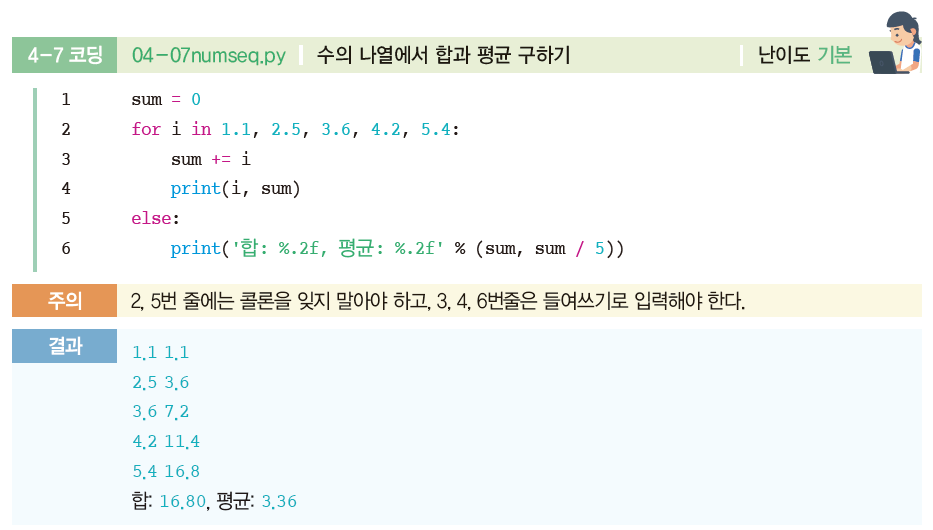 11
내장 함수 range( )를 사용한 for문
range(5)
정수 0에서 4까지 5개의 항목인 정수로 구성되는 시퀀스
0 1 2 3 4
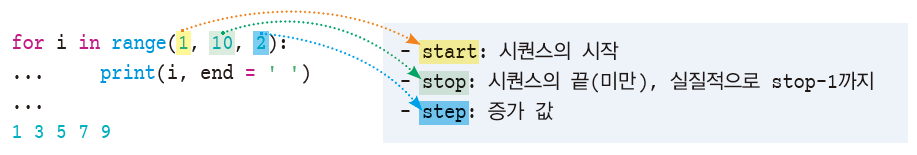 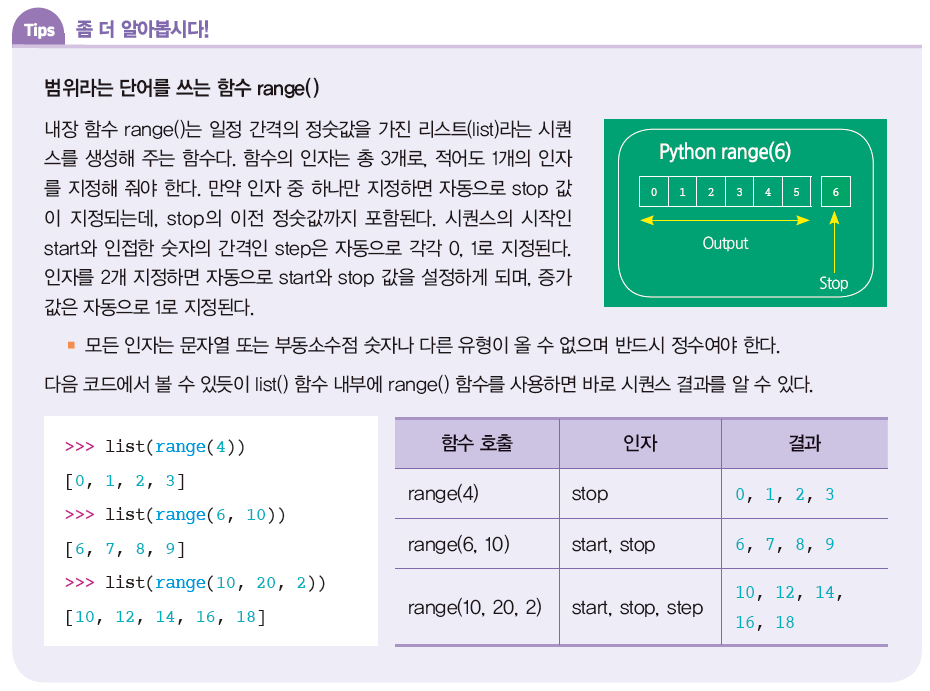 12
표준 입력값을 최소 한 번 포함하는 두 자리 정수 찾기
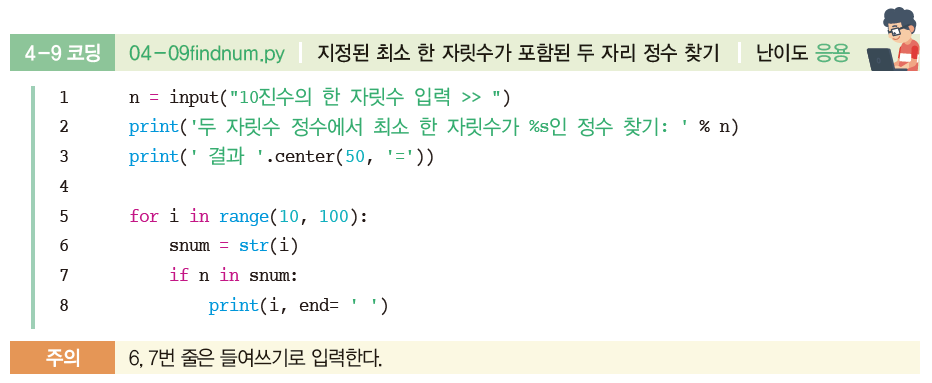 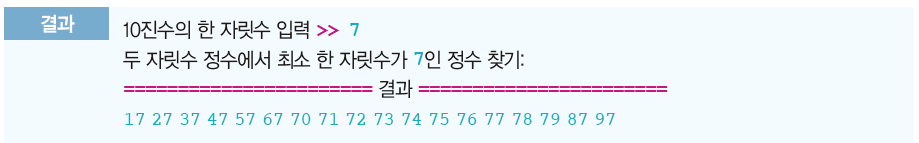 13
반복 구조가 간단한 while 반복
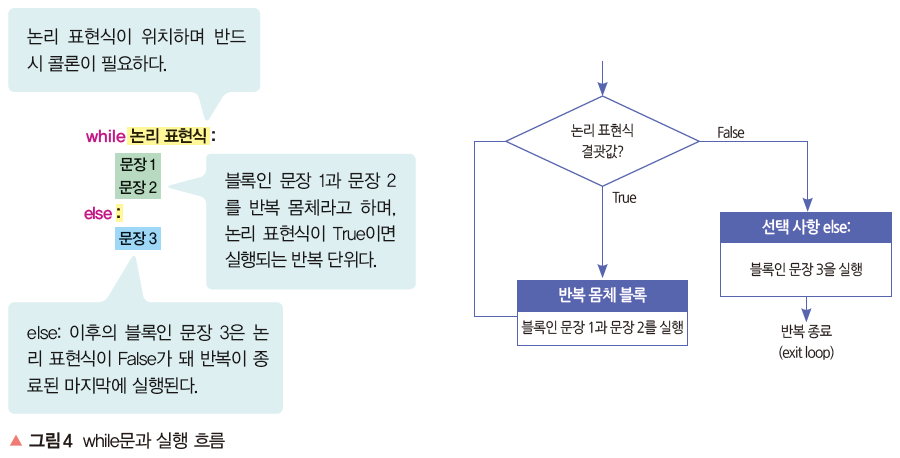 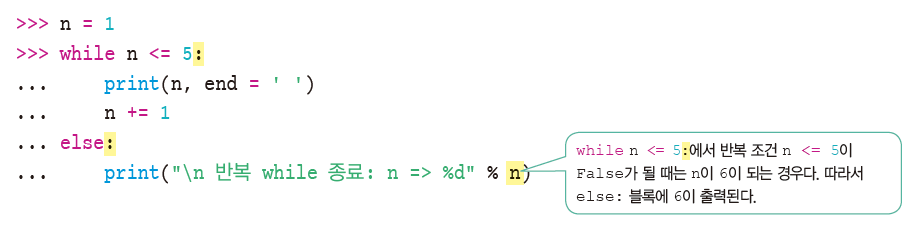 14
일상 코딩: 어린이를 위한 놀이 기구 탑승 처리
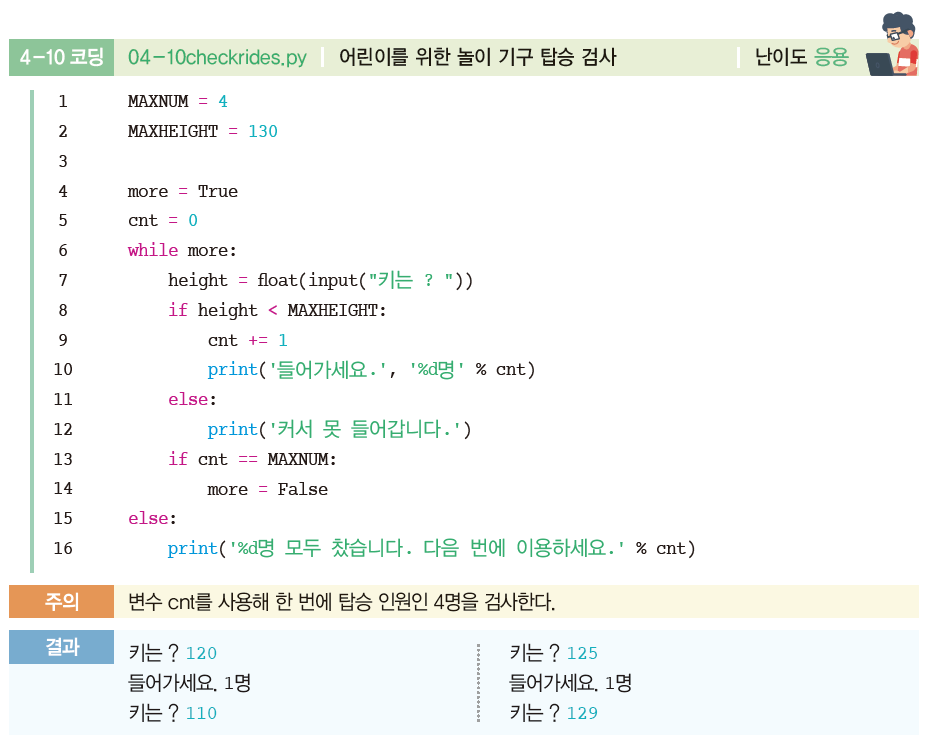 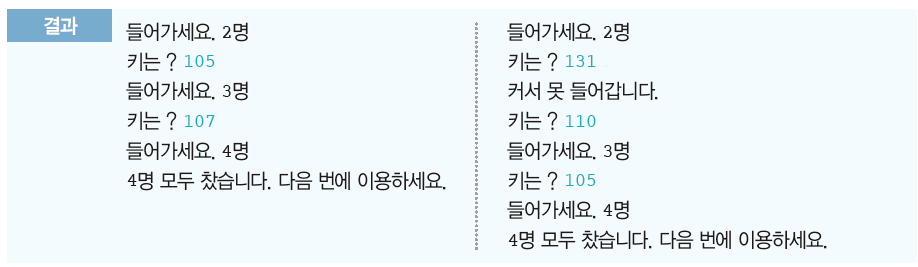 15
중첩된 반복
일상 코딩: 반복 for의 중첩 표준 구구단
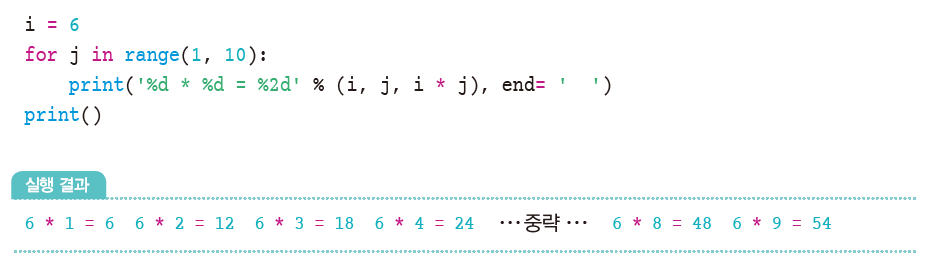 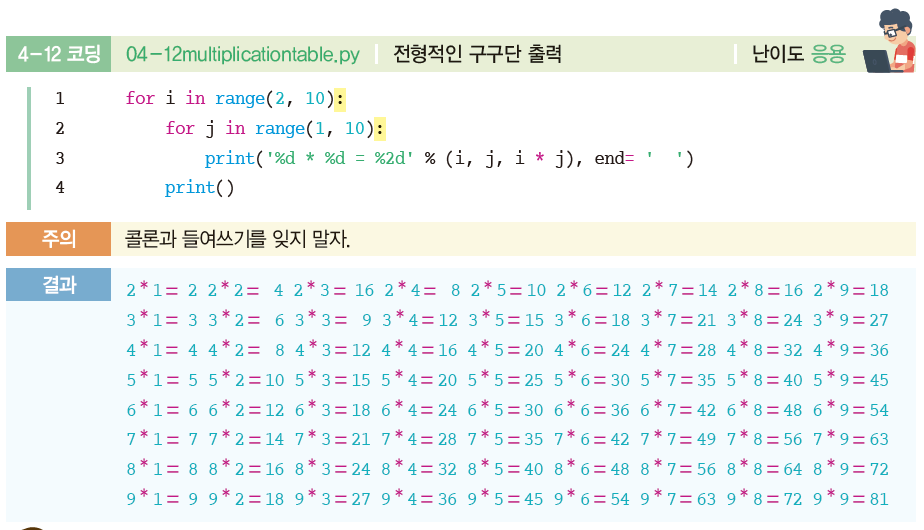 16
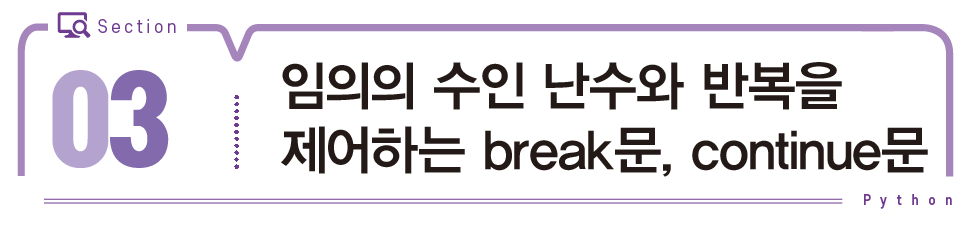 임의의 수를 발생하는 난수
모듈 random의 함수 randint(시작, 끝)
시작과 끝 수 사이에서 임의의 정수를 반환
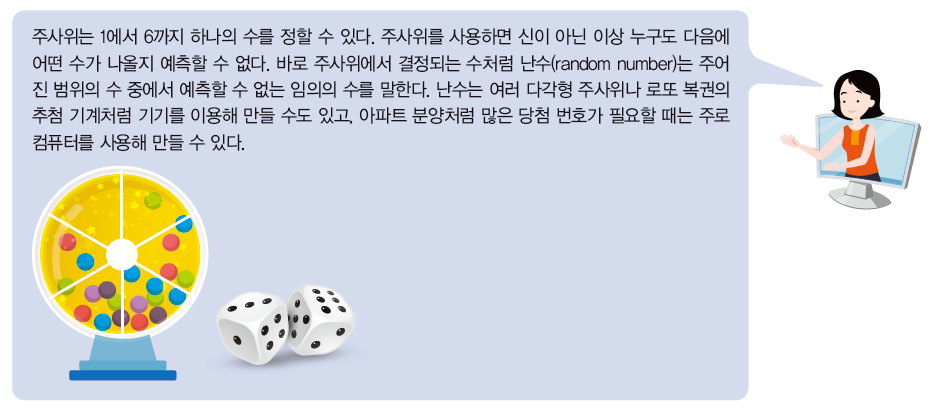 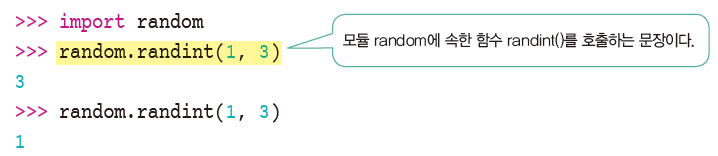 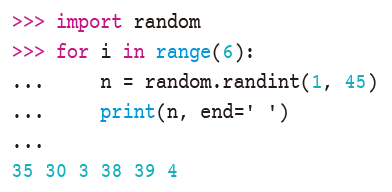 18
일상 코딩: 로또 복권 모의 실험
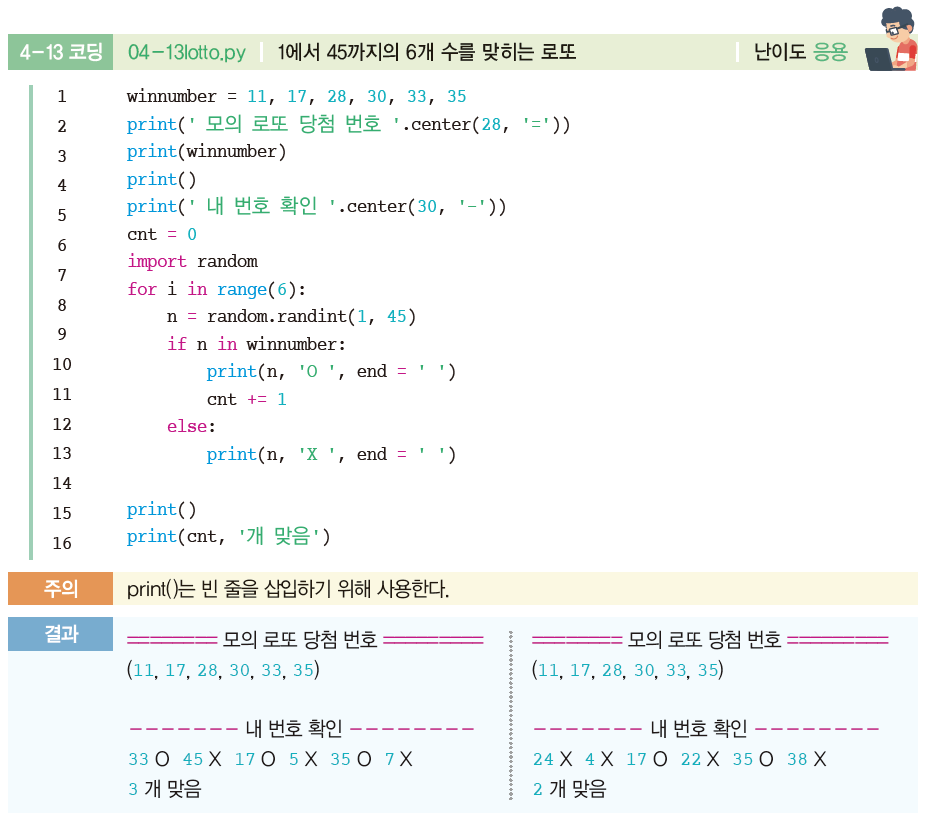 19
random.randint( )를 randint( )로 사용할 수 없나요?
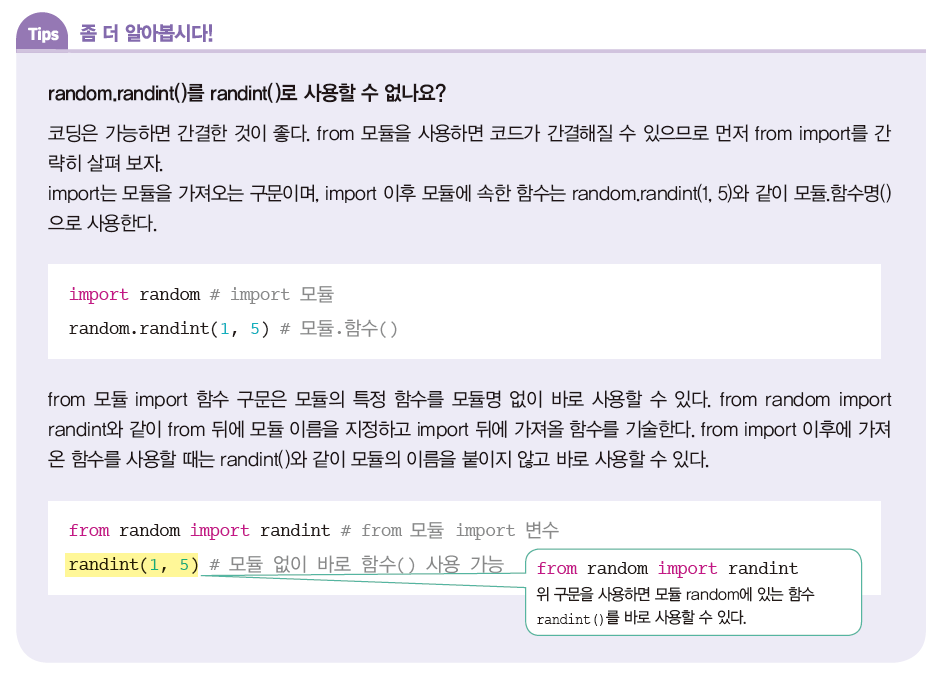 20
반복을 종료하는 break문
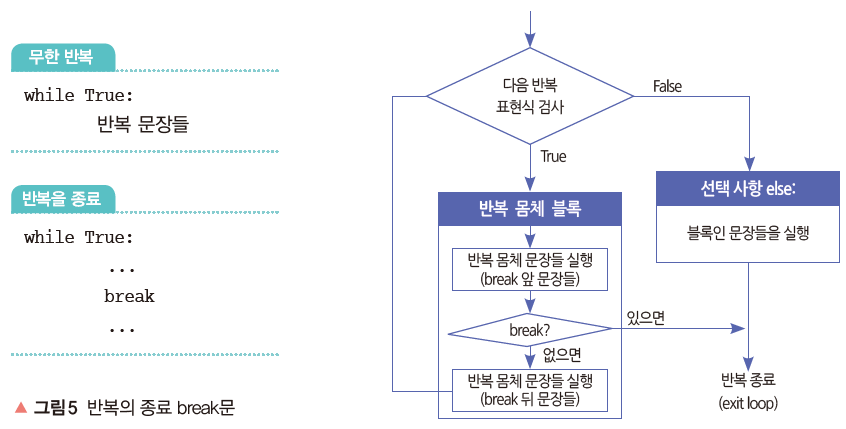 21
0에서 9 사이의 난수 중에서 7이 나오면 반복 종료
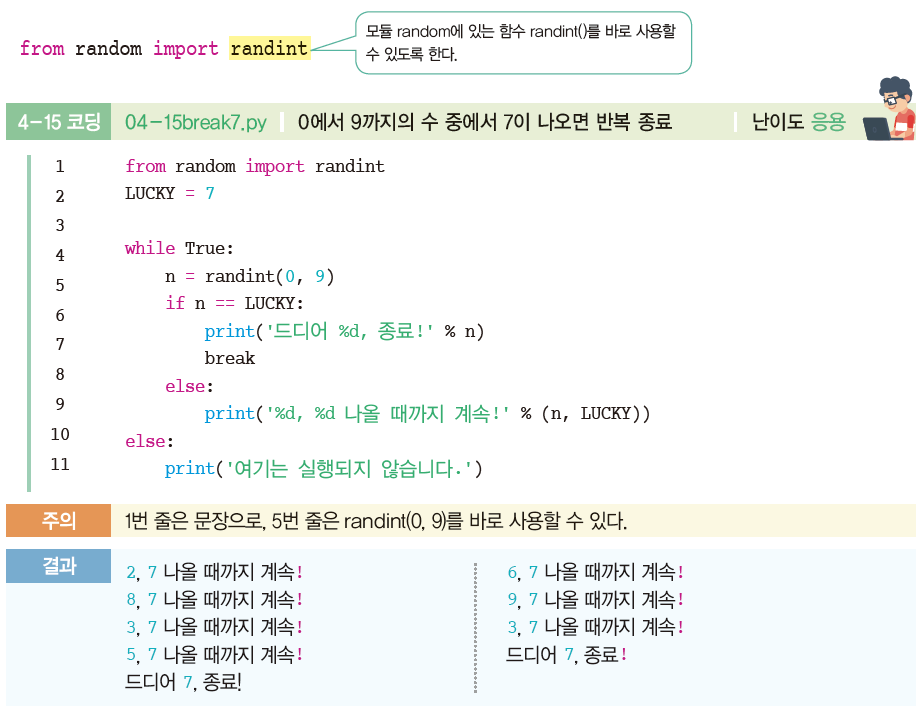 22
continue 이후의 반복 몸체를 실행하지 않고 다음 반복을 실행
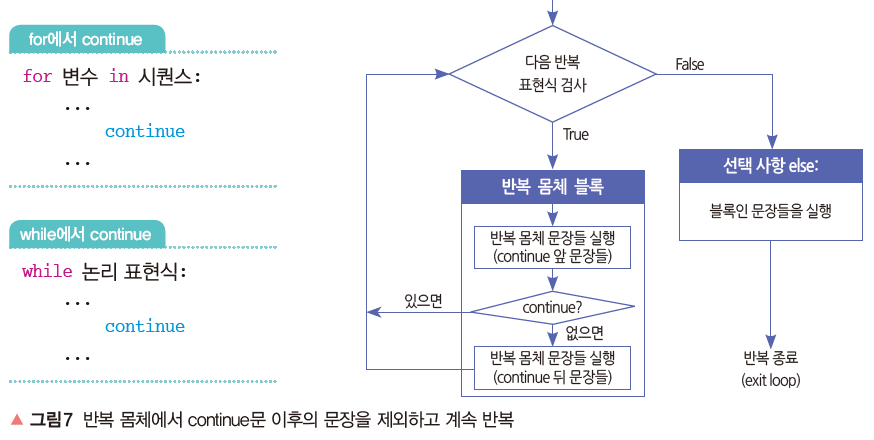 23
일상 코딩: continue와 break로 여러 영어 단어 중에서 적어도 하나의 철자 맞히기
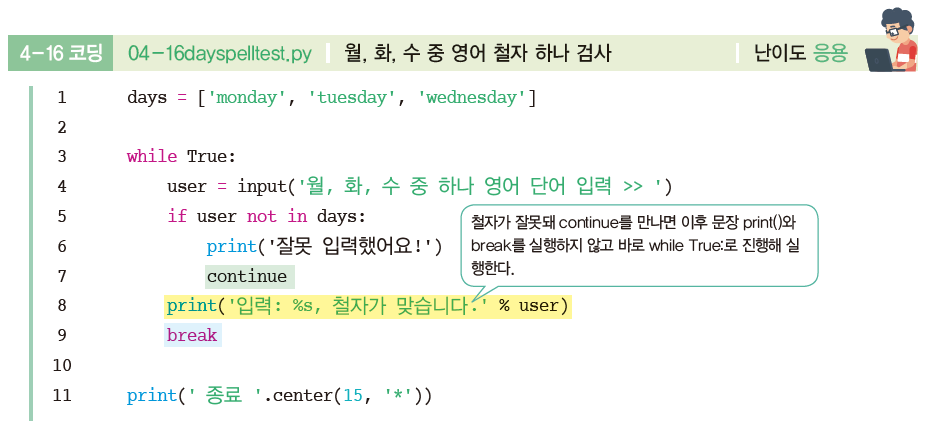 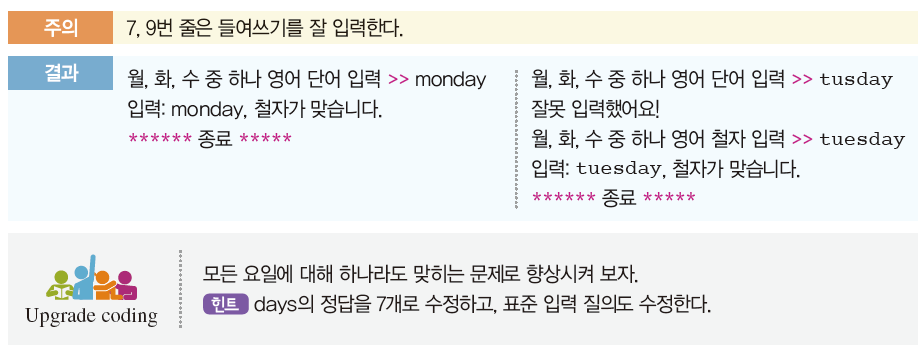 24
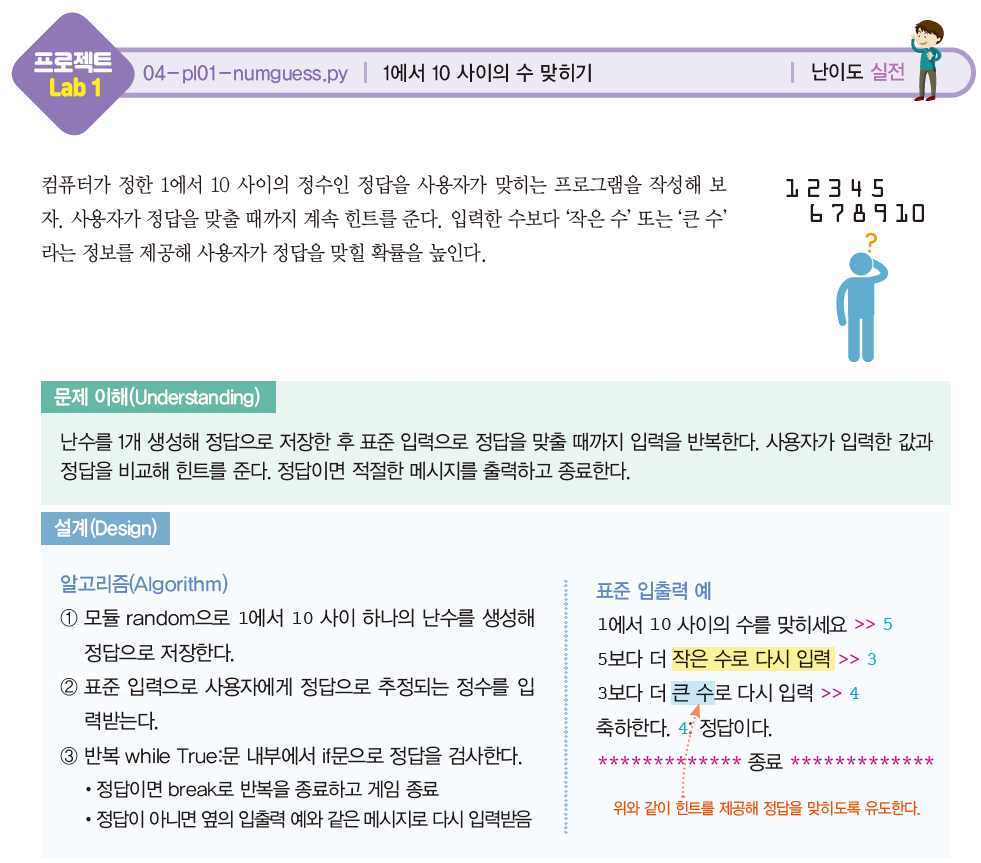 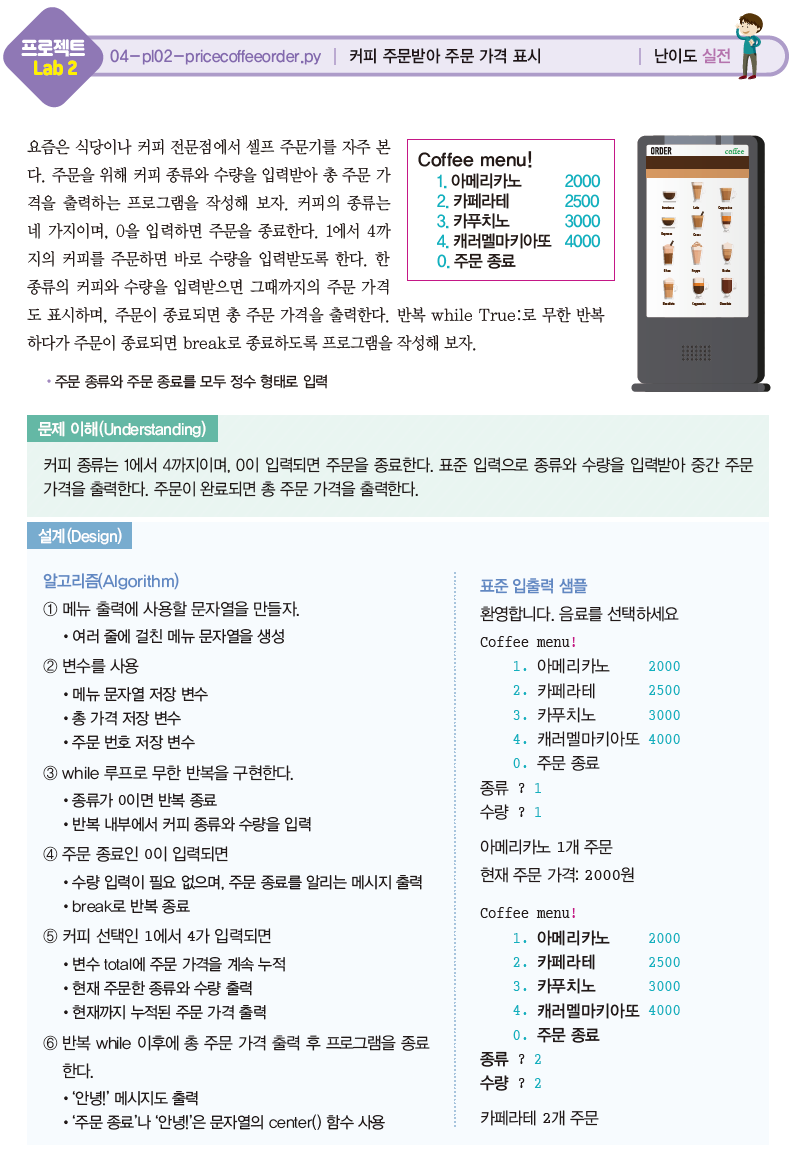 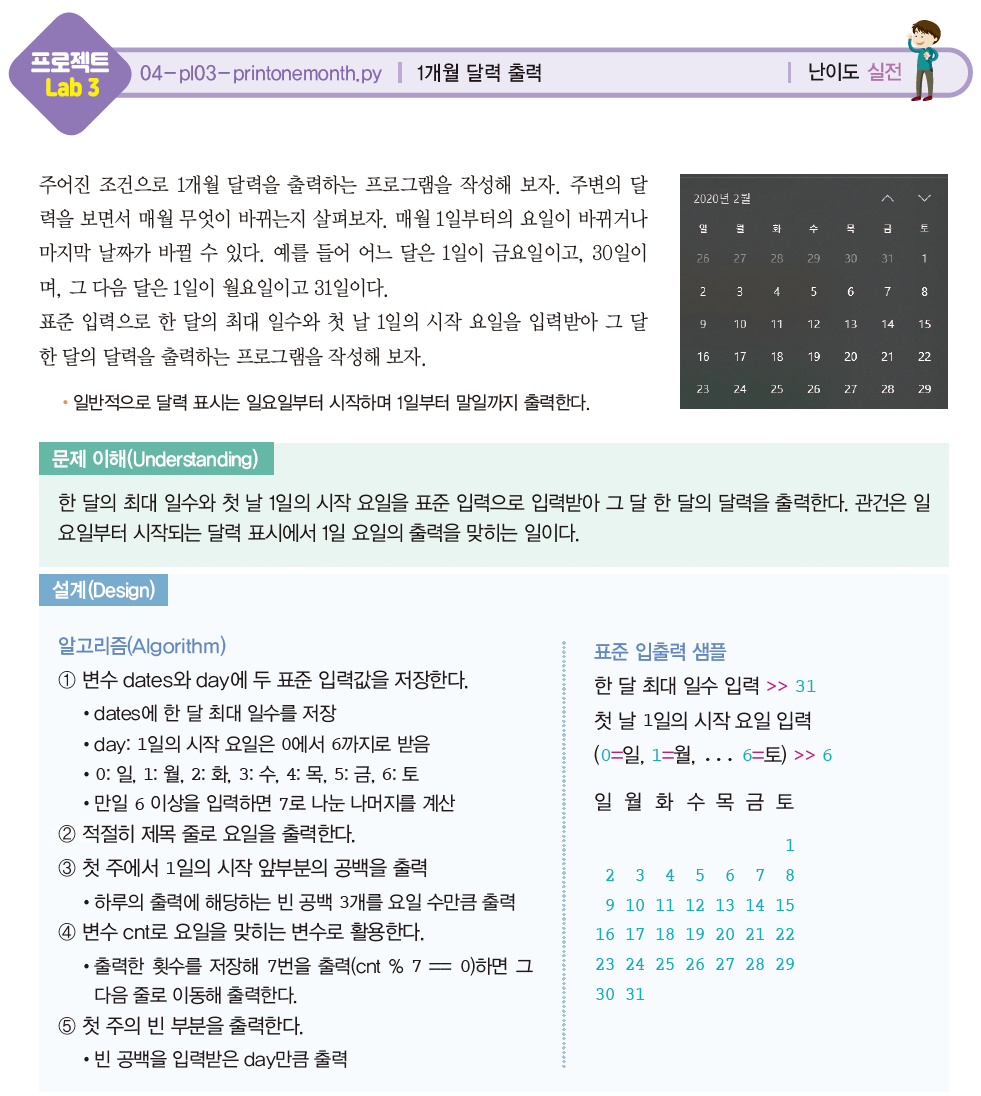